25 лет образования МЧС
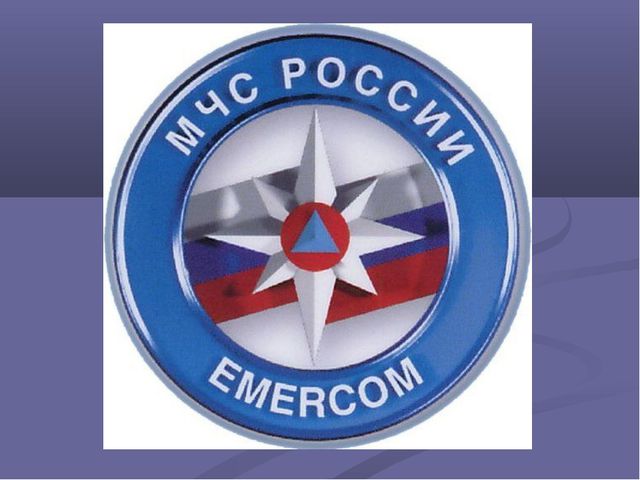 Чрезвычайные ситуации
– это крупномасштабные опасные и экстремальные ситуации с вовлечением большого количества людей и грозящие тяжелыми последствиями.
Землетрясение и наводнение
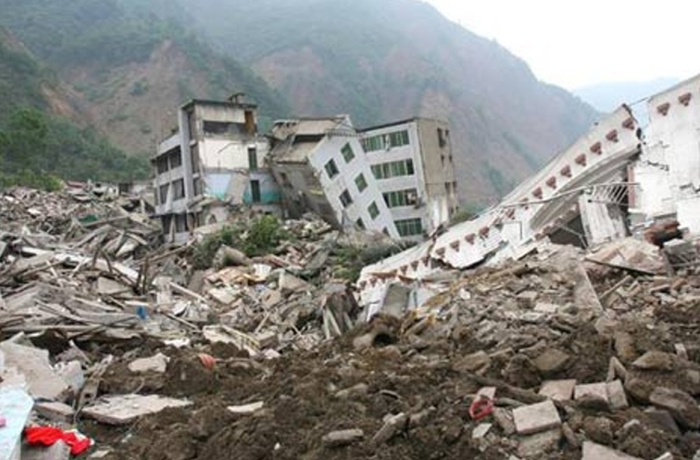 Взрыв в доме, в квартире
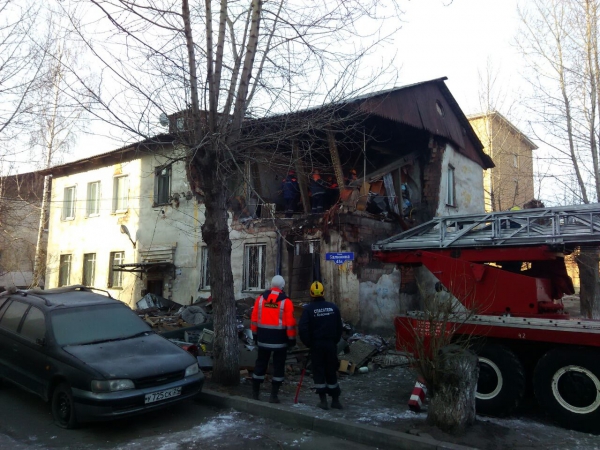 Пожары
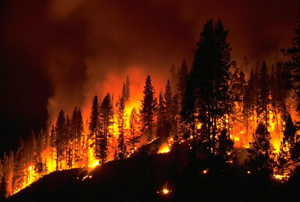 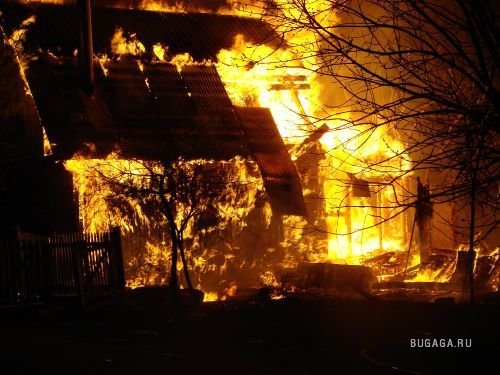 Опасные ситуации на дороге
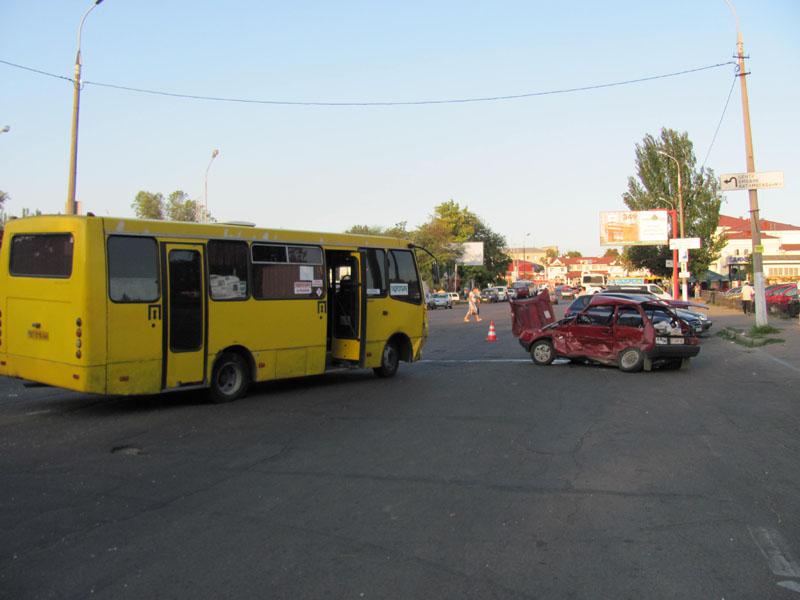 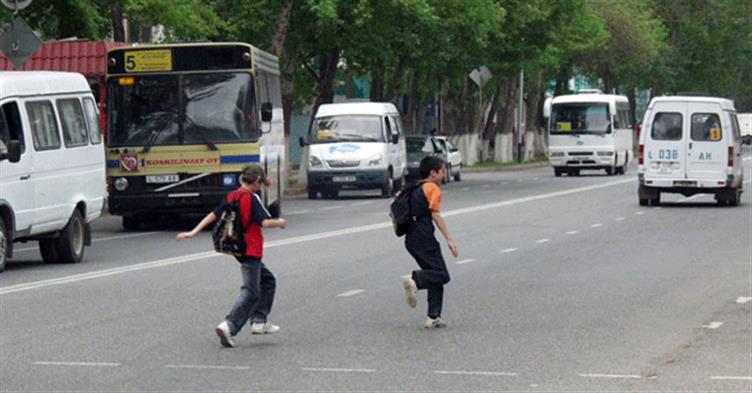 Опасные ситуации на воде
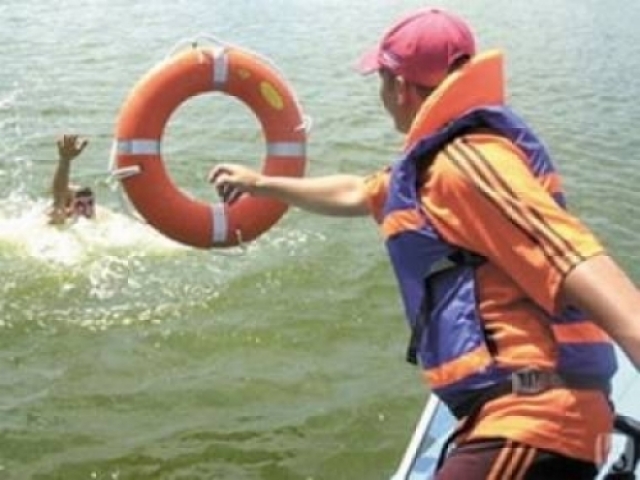 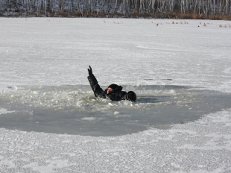 Спасатели
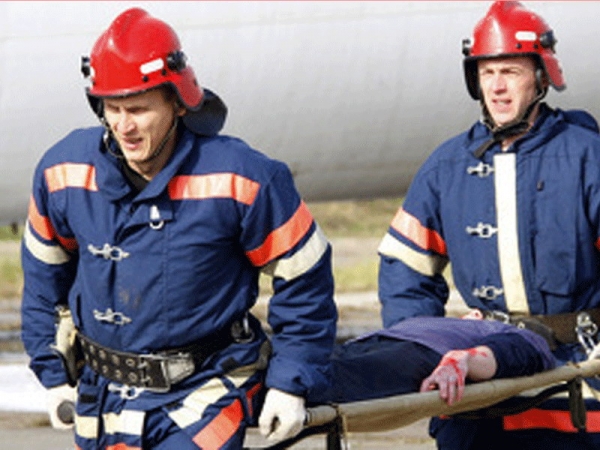 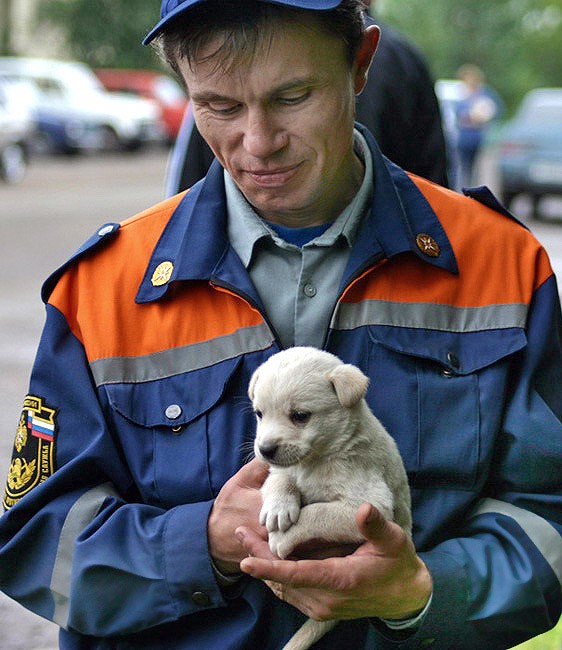 Пожарная служба
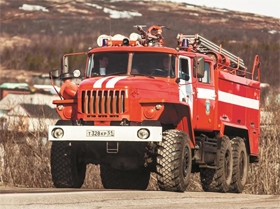 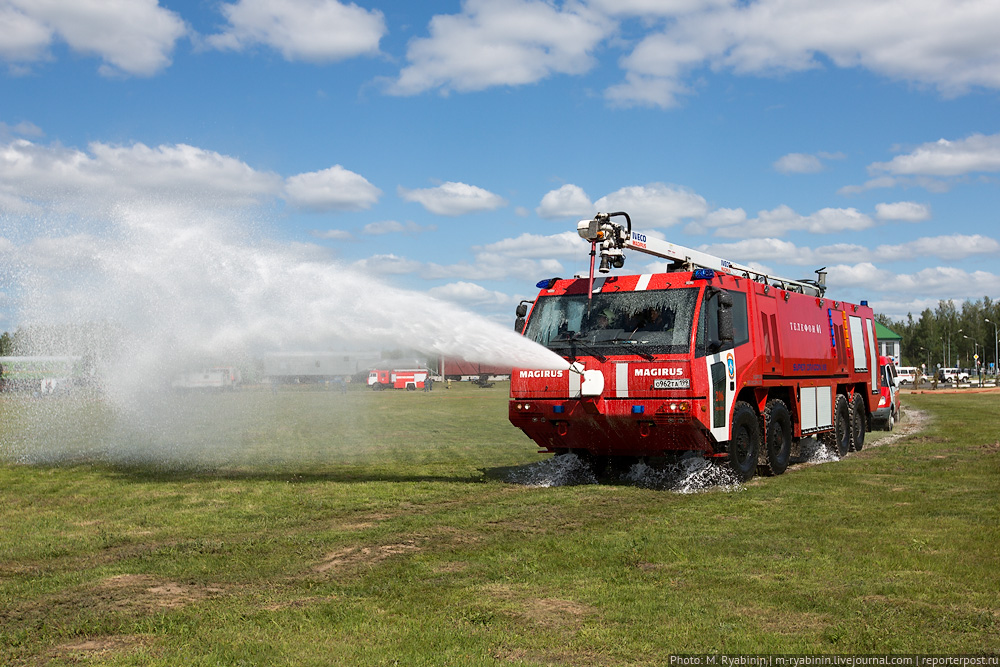 Авиация МЧС
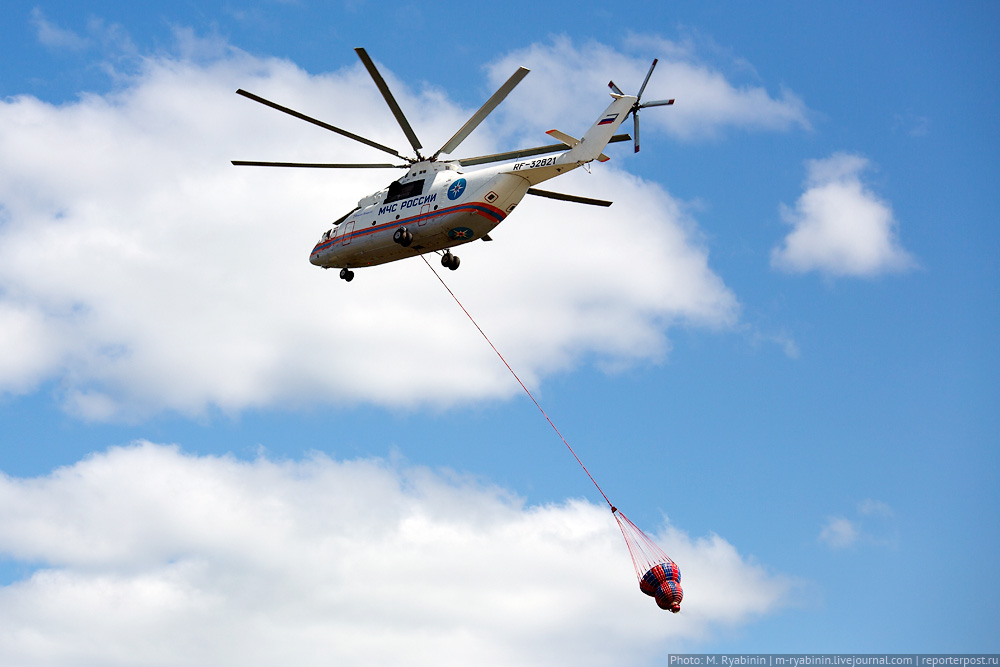 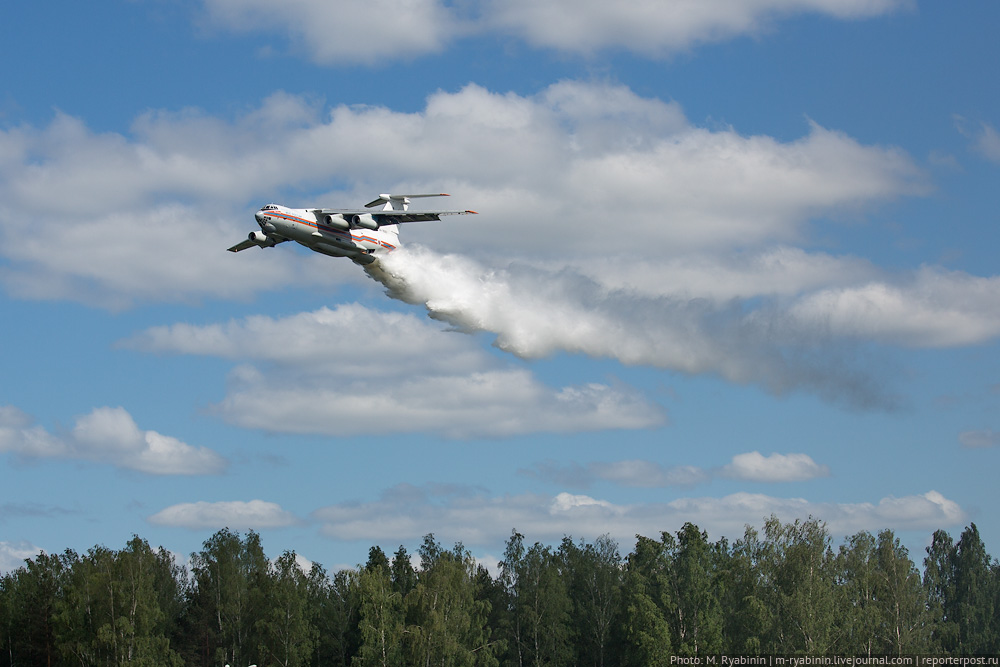 Служба спасения на воде
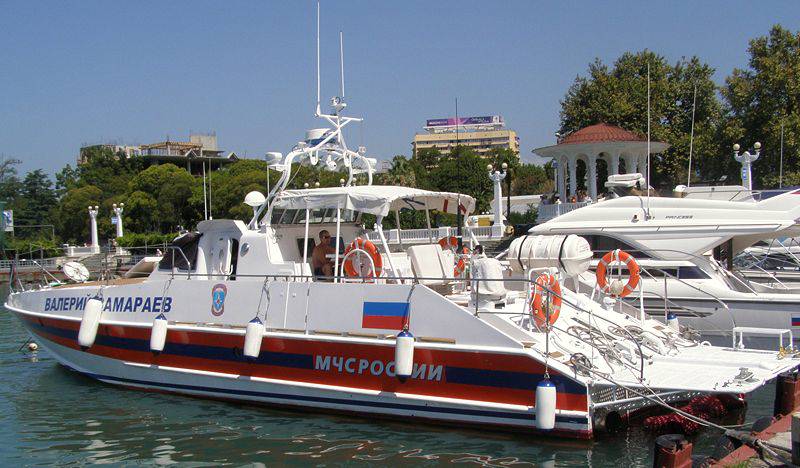 Пучков Владимир Андреевич
Министр Российской Федерации по делам гражданской обороны, чрезвычайным ситуациям и ликвидации последствий стихийных бедствий (с 21 мая 2012)
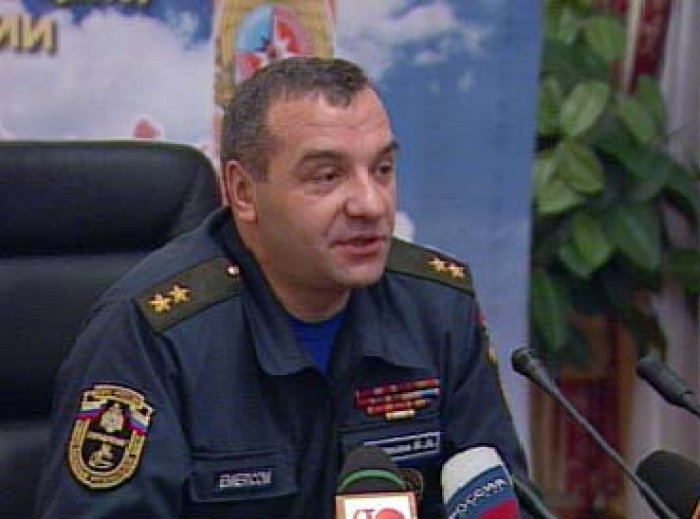 ЕДИНЫЙ ТЕЛЕФОН СЛУЖБЫ СПАСЕНИЯ 112 или 01
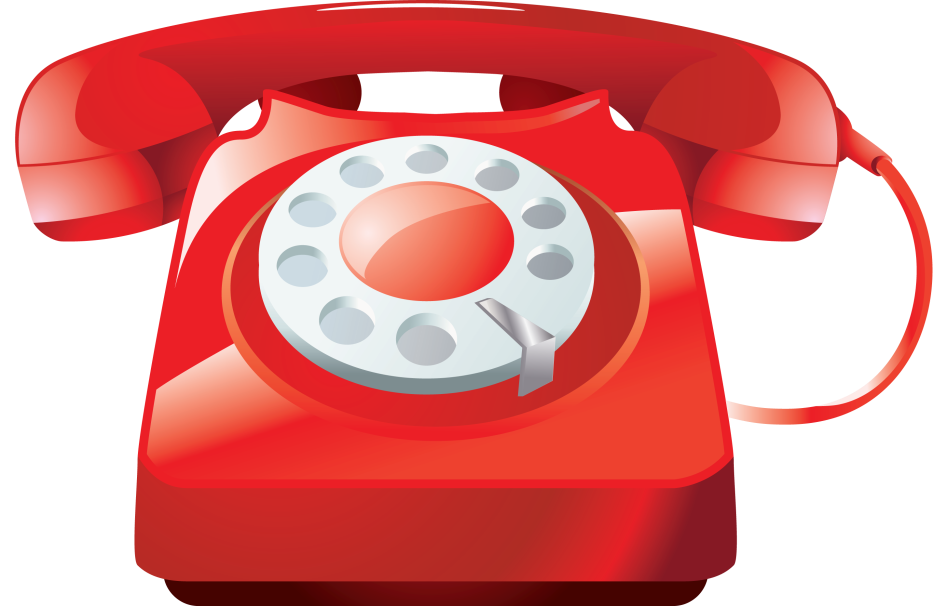 СПАСИБО ЗА ВНИМАНИЕ! БЕРЕГИТЕ СЕБЯ И СВОИХ БЛИЗКИХ!